149. La Tierna Voz
La tierna voz del Salvador
Nos habla conmovida.
Oíd al Médico de amor,
Que da a los muertos vida.

Coro:
El tiene toda potestad,
Puede sanar tu enfermedad;
Lleno de gracia y bondad,
El Salvador bendito.
2. Confía tú en su bondad,
Del mal serás librado;
Tu fe te salva, ve en paz,
Jesús te ha sanado.

Coro:
El tiene toda potestad,
Puede sanar tu enfermedad;
Lleno de gracia y bondad,
El Salvador bendito.
3. Los sordos oyen, ciegos ven,
Jesús es quien los sana;
Los cojos sanan y andan bien,
Mediante su Palabra.

Coro:
El tiene toda potestad,
Puede sanar tu enfermedad;
Lleno de gracia y bondad,
El Salvador bendito.
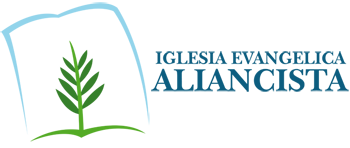